Slide 1
Lesson 1, Part 3
Baháʼís believe there are limits 
to what they can know about God.
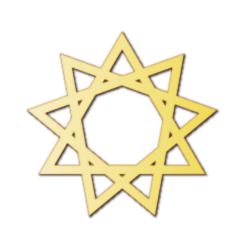 Slide 2
Video
“Limits to knowing God”
Click to play video
Slide 3
???
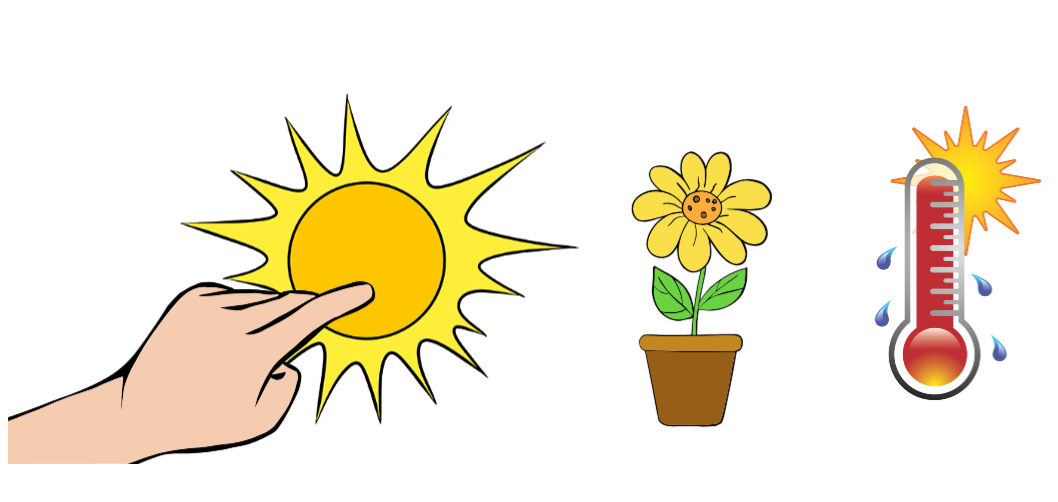 Does the sun help plants to grow?
Slide 4
???
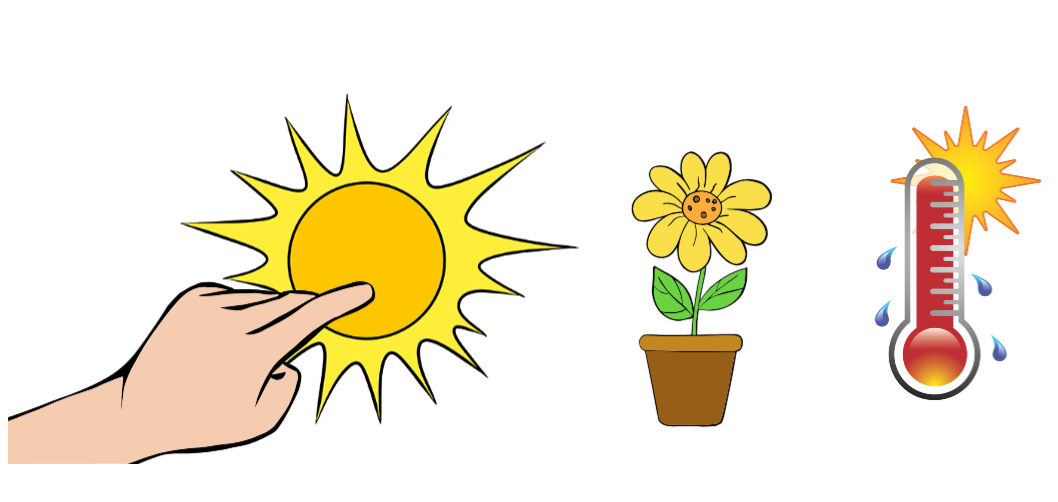 Is the sun hot?
Slide 5
???
Can you know what it is like to touch the sun?
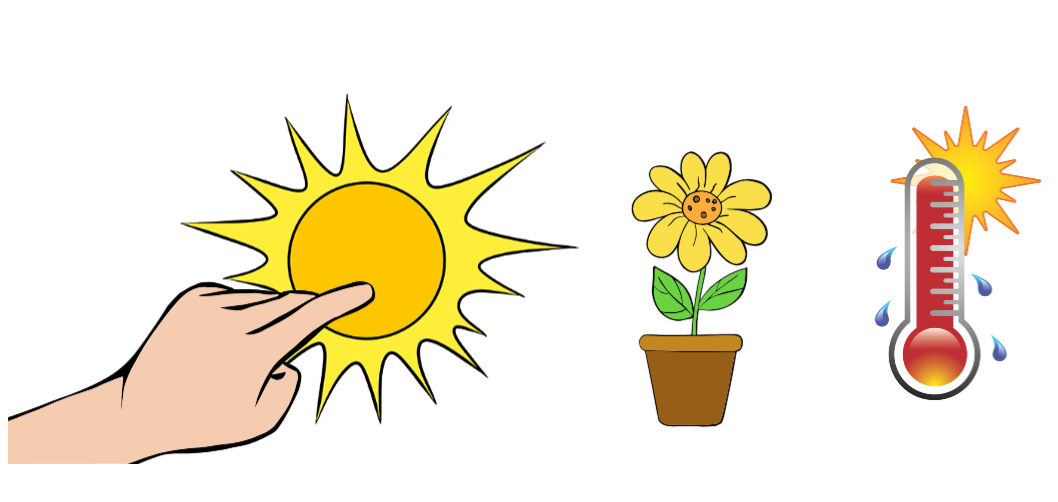 Slide 6
Bahá’ís believe…
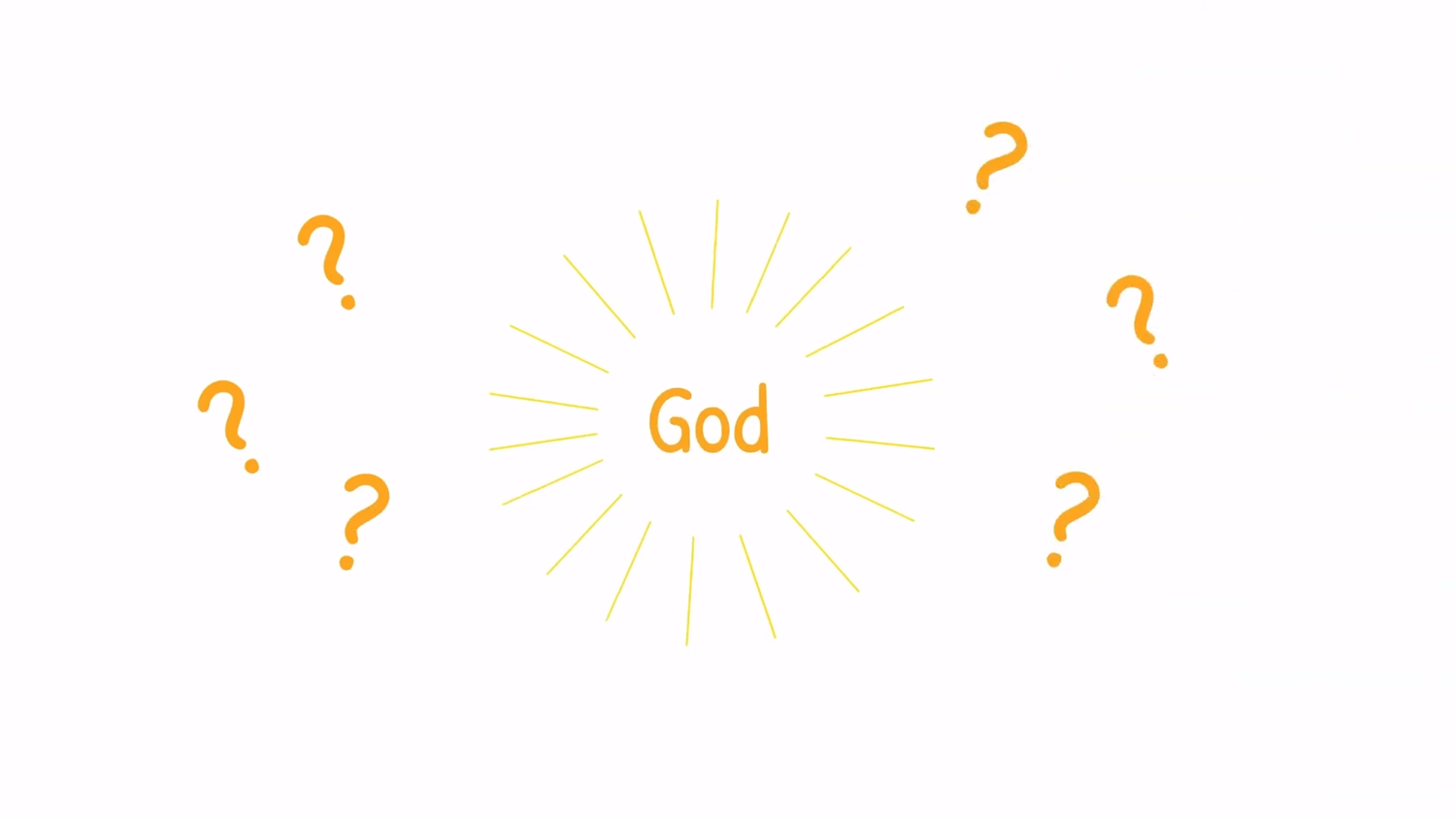 Slide 3
Activity
Let’s explore more with 
a class activity.
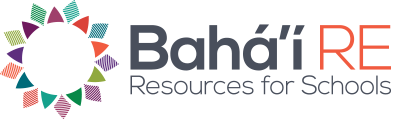 For more classroom resources visitwww.Traffordbahais.org.uk/school-activities1
Copyright 2021 © Trafford Bahá’í  School Committee
[Speaker Notes: Picture Attribution to: https://www.cleanpng.com/png-question-mark-clip-art-question-mark-images-180139/]